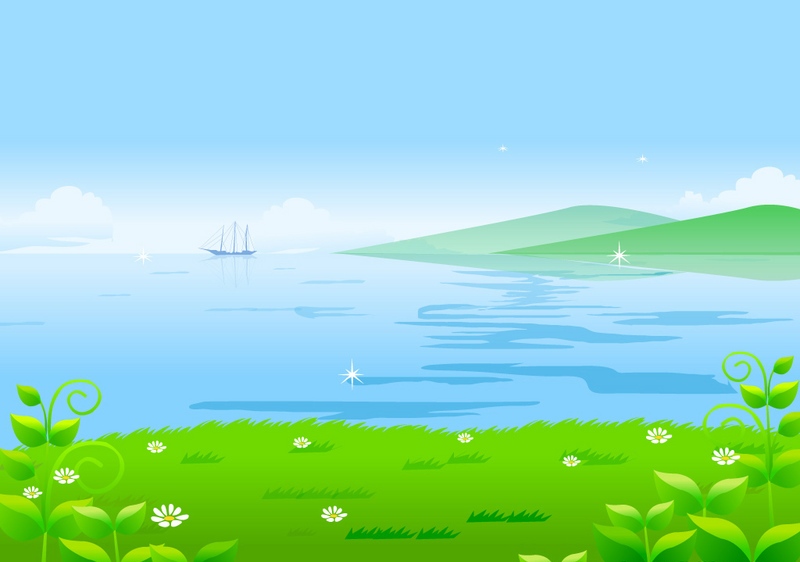 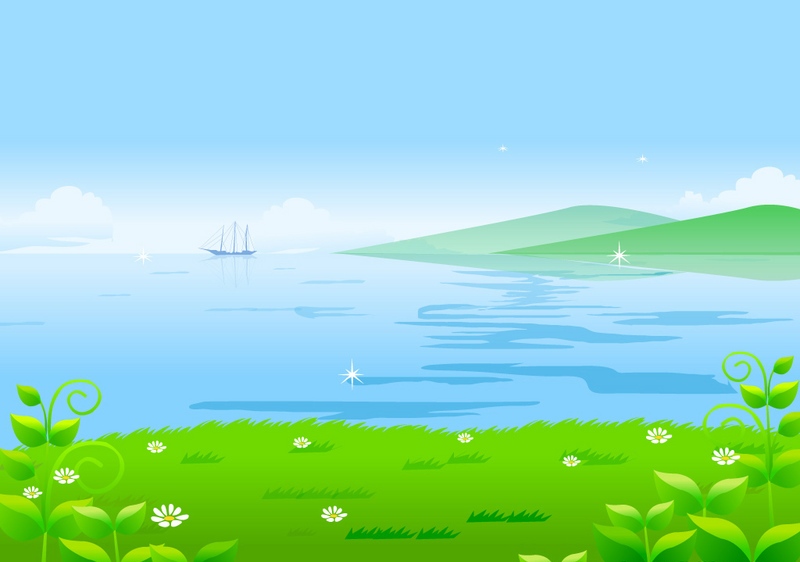 UBND QUẬN DƯƠNG KINH
TRƯỜNG TH ĐA PHÚC
Chào mừng thầy cô về dự giờ 

lớp 4B
Môn : Toán
Bài 13: Làm tròn số đến hàng trăm nghìn
Môn: Toán
BÀI : Luyện tập chung (T2)
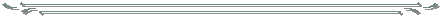 Giáo viên: Lê Thị Quyên
Giáo viên thực hiện: Nguyễn Thị Thủy
Thỏ, cáo và sóc chạy thi.
1
Bạn về đích thứ nhất đứng ở bục cao nhất.
Bạn về đích thứ ba đứng ở bục thấp nhất.
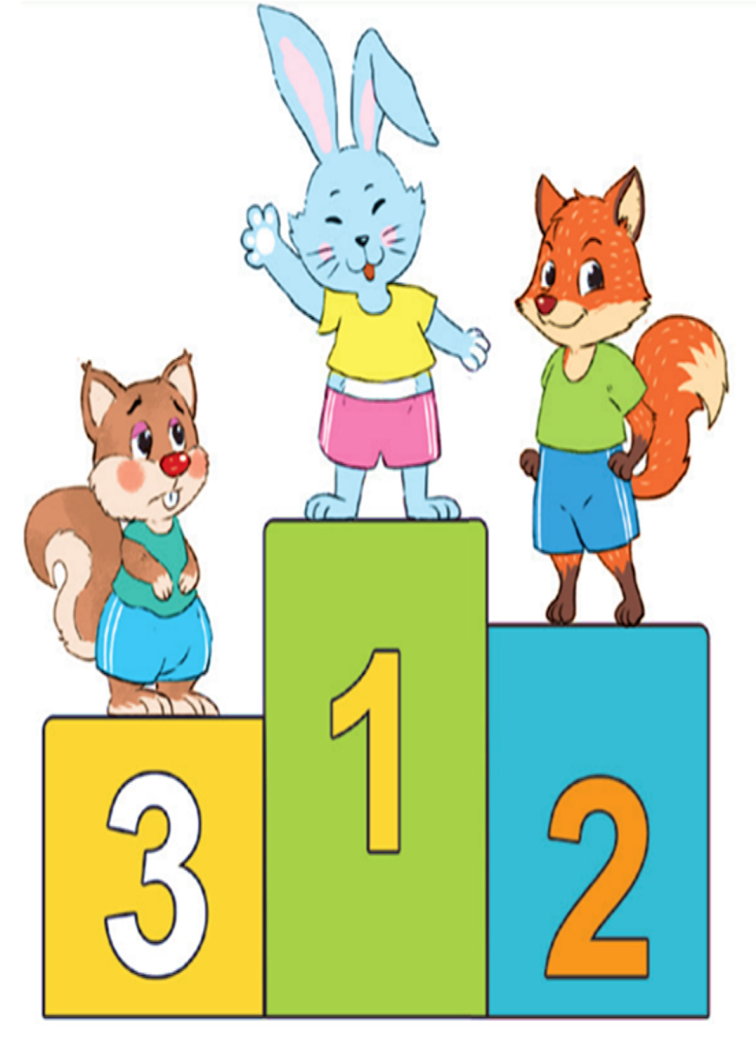 Bạn nào về đích thứ nhất?
Bạn nào về đích thứ hai?
Bạn nào về đích thứ ba?
1
2
3
[Speaker Notes: Tác giả bộ ppt Toán + TV1: Phan Thị Linh – Đà Nẵng
Sđt lh: 0916.604.268
+ Zalo: 0916.604.268
+ Facebook cá nhân: https://www.facebook.com/nhilinh.phan/
+ Nhóm chia sẻ tài liệu: https://www.facebook.com/groups/443096903751589
Hãy liên hệ chính chủ sản phẩm để được hỗ trợ và đồng hành trong suốt năm học nhé!]
Các cây được trồng cách đều nhau.
2
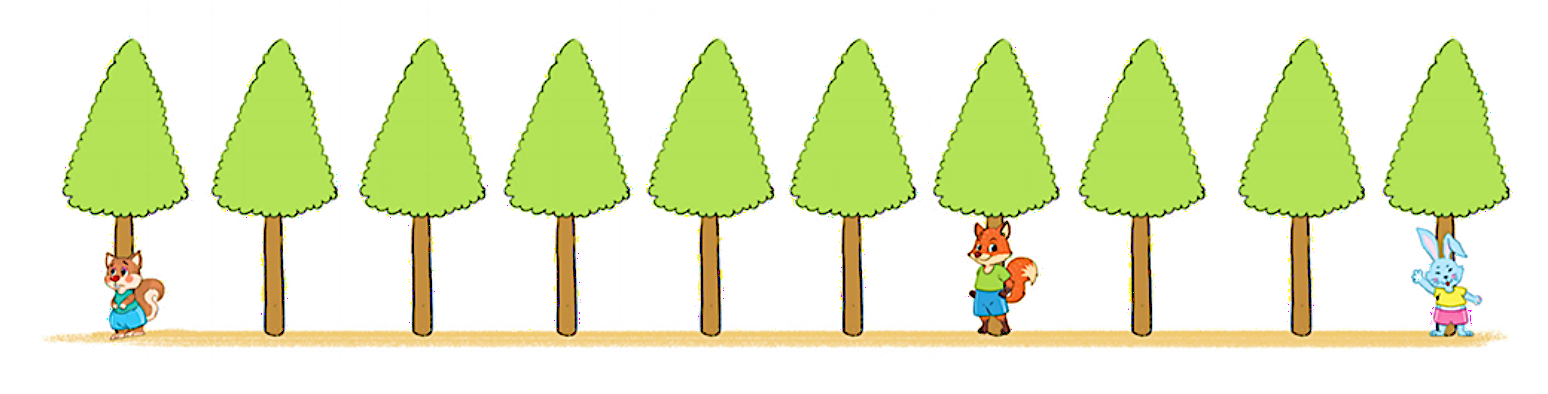 Cáo đứng gần thỏ hay sóc hơn?
Bạn sóc đang ở vị trí A.
3
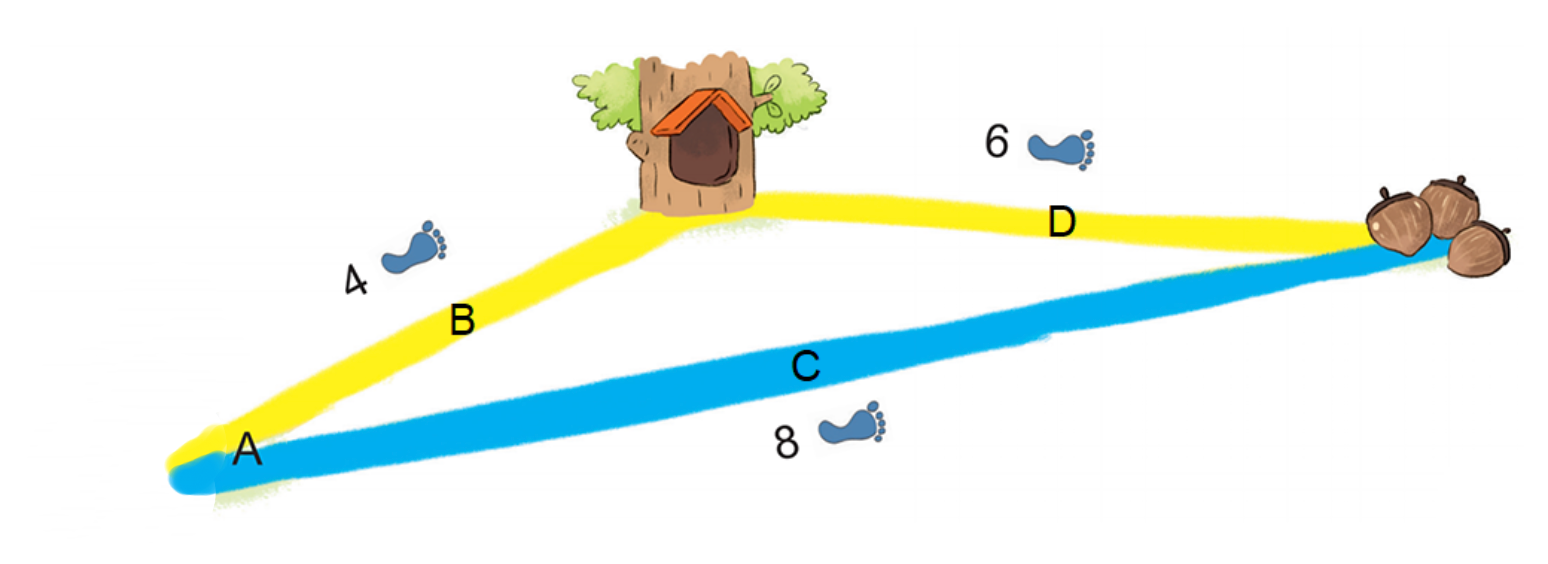 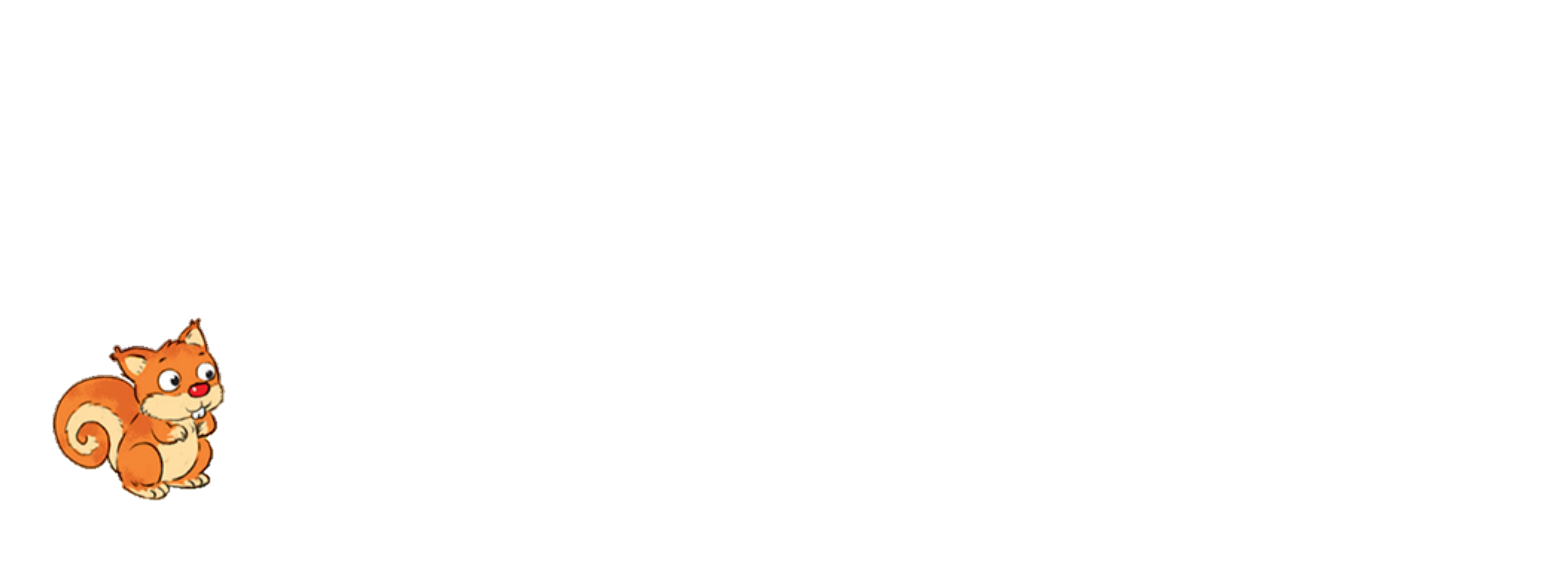 Bạn sóc đi đến chỗ hạt dẻ theo đường nào ngắn hơn?
[Speaker Notes: Tác giả bộ ppt Toán + TV1: Phan Thị Linh – Đà Nẵng
Sđt lh: 0916.604.268
+ Zalo: 0916.604.268
+ Facebook cá nhân: https://www.facebook.com/nhilinh.phan/
+ Nhóm chia sẻ tài liệu: https://www.facebook.com/groups/443096903751589
Hãy liên hệ chính chủ sản phẩm để được hỗ trợ và đồng hành trong suốt năm học nhé!]
a) Đo độ dài mỗi bút chì
4
cm
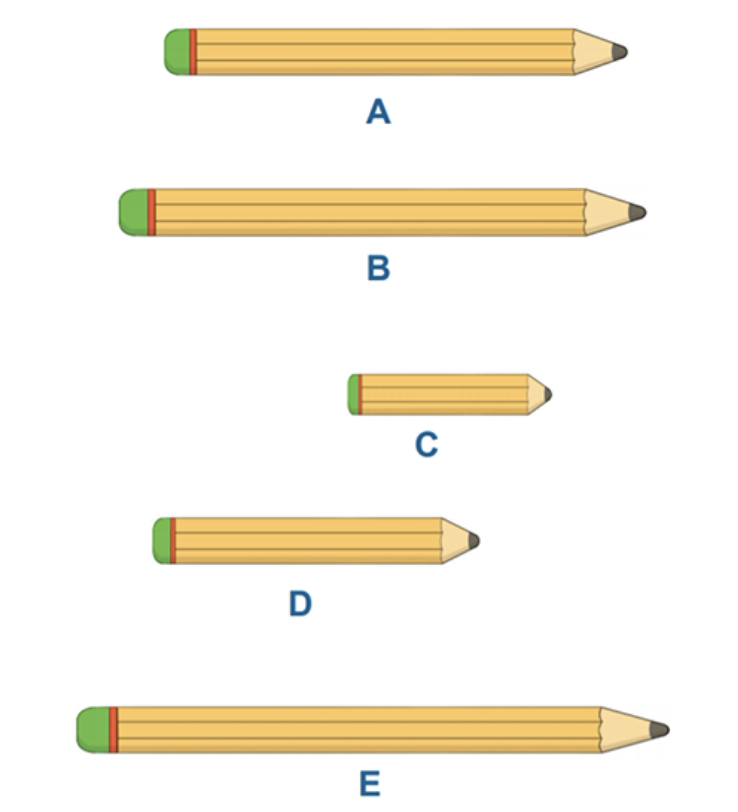 7
?
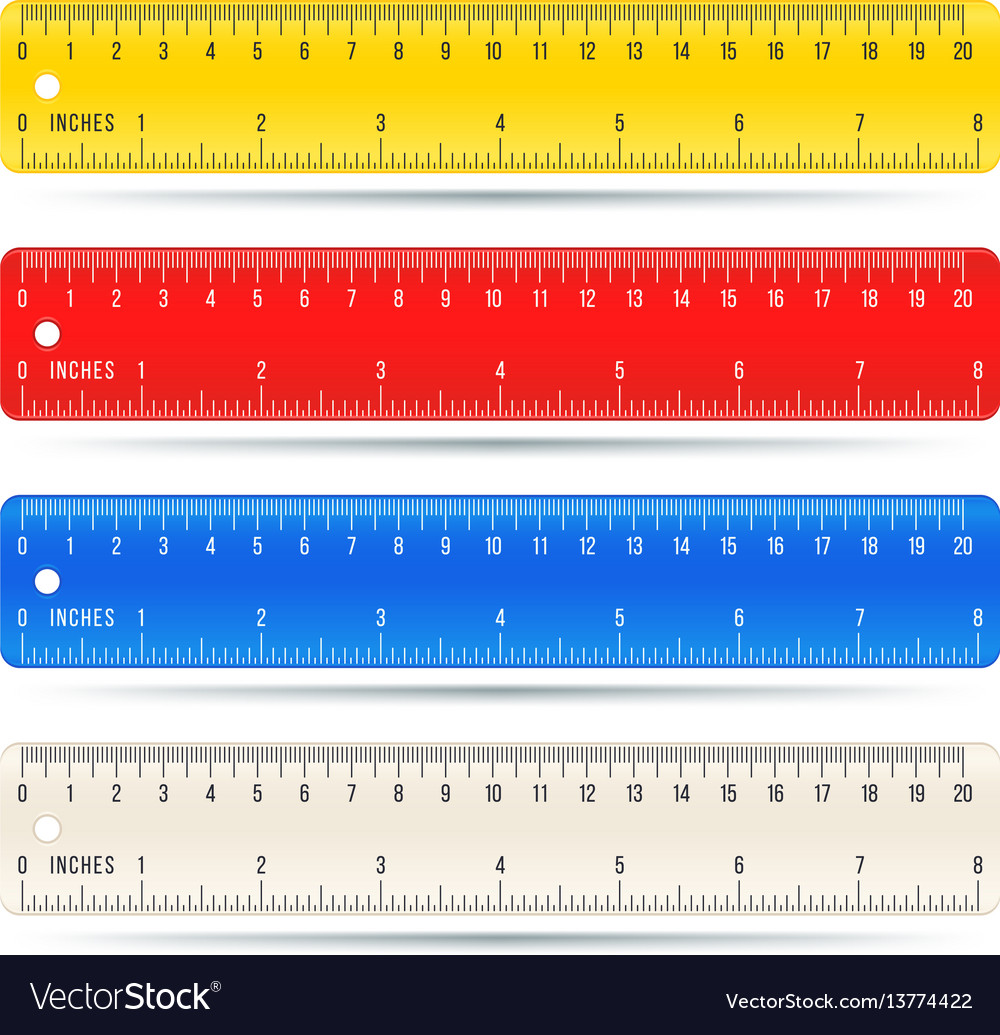 cm
8
?
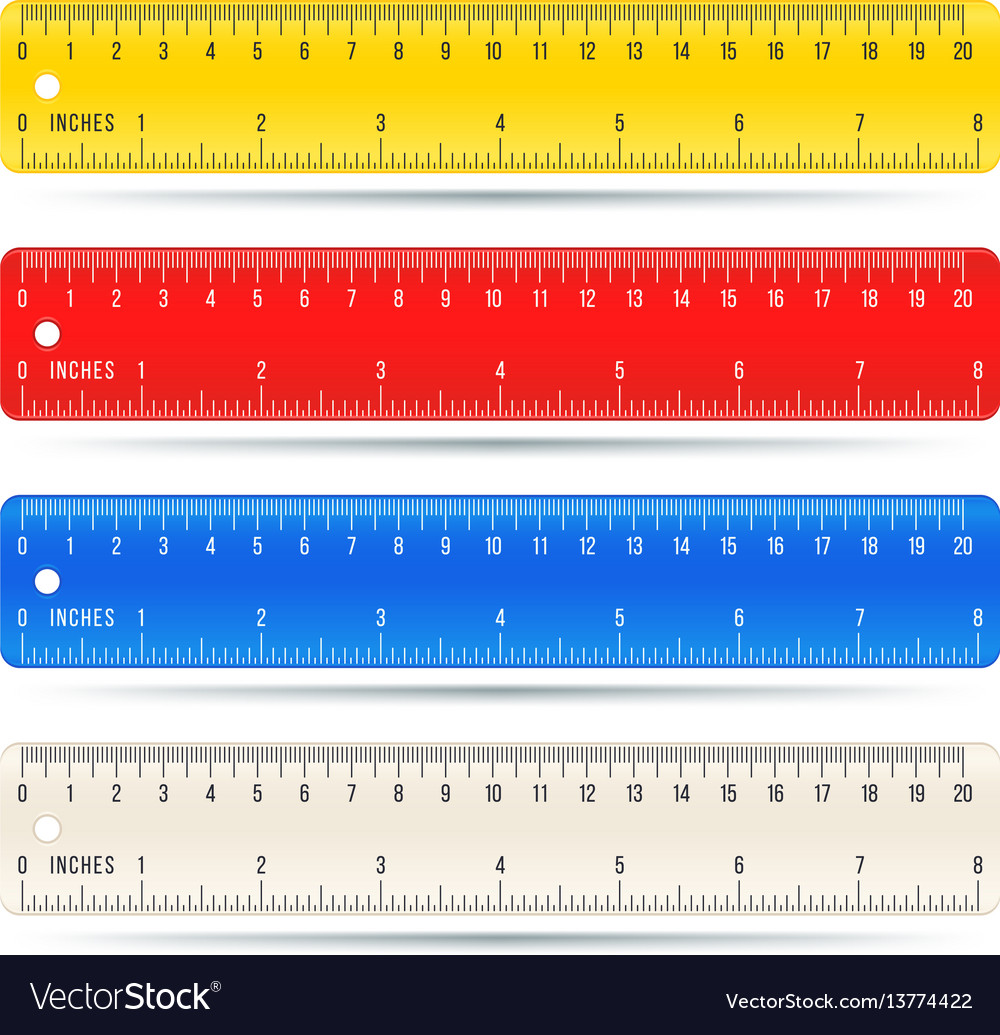 cm
?
3
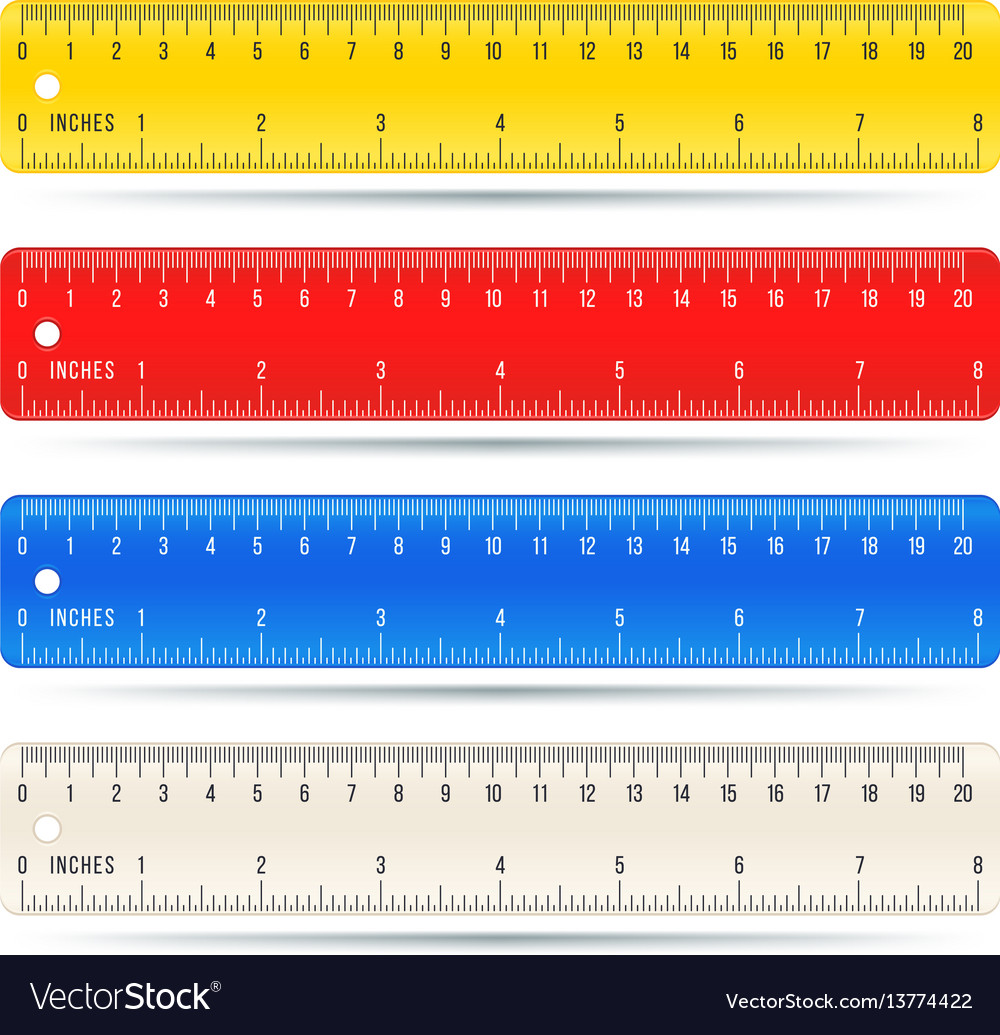 cm
?
5
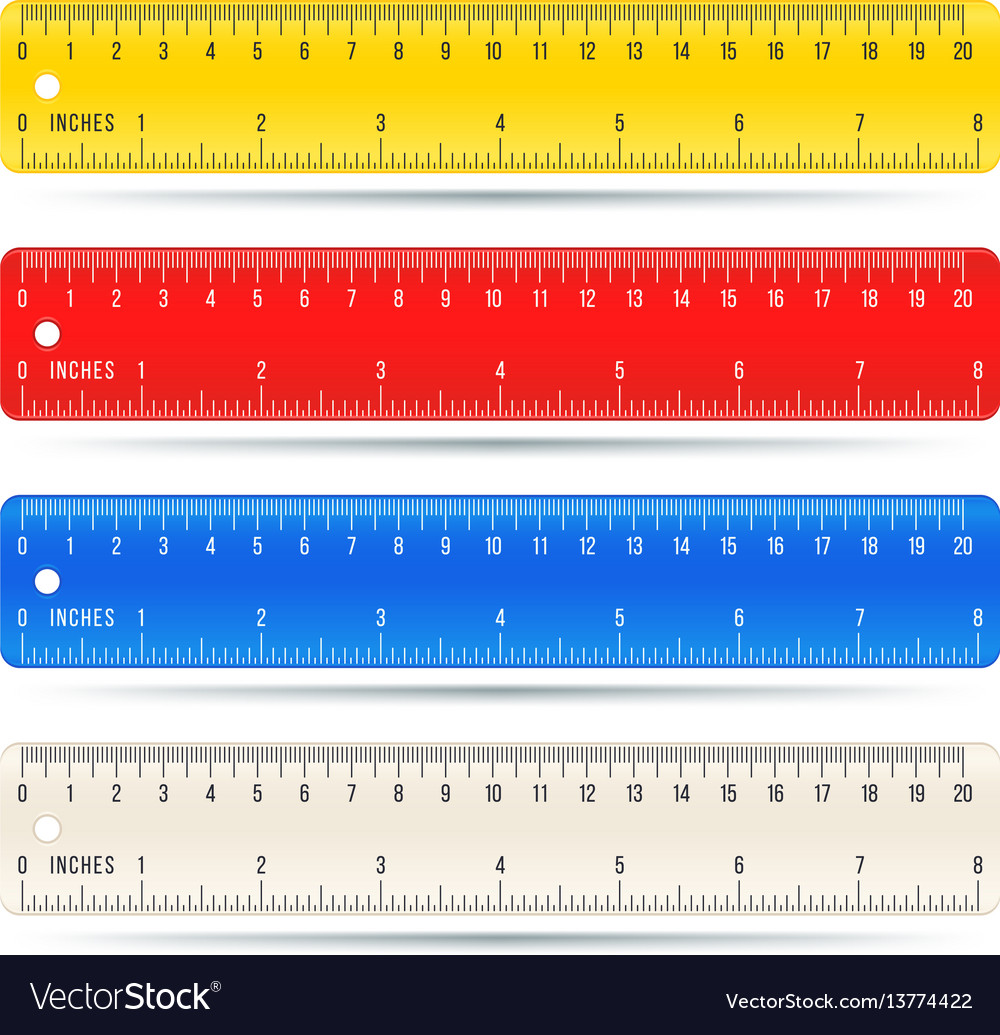 cm
?
9
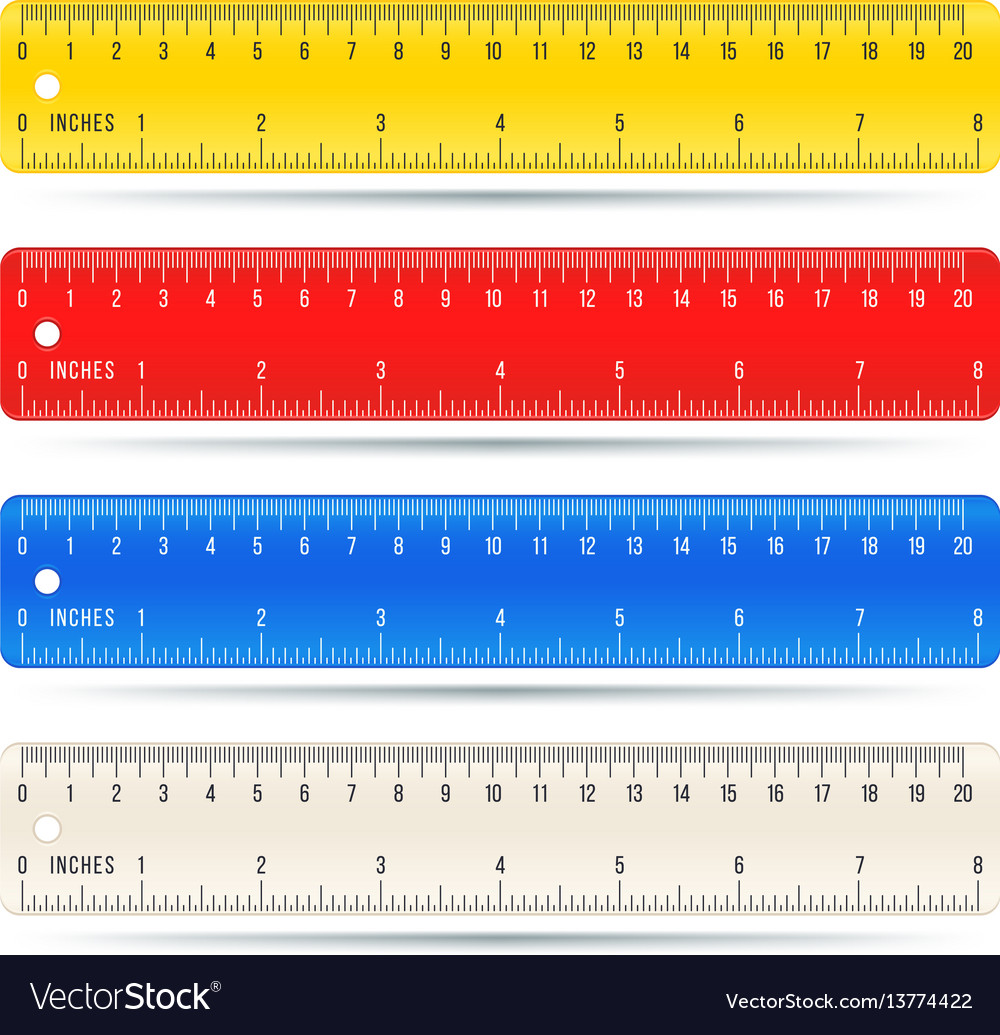 [Speaker Notes: Tác giả bộ ppt Toán + TV1: Phan Thị Linh – Đà Nẵng
Sđt lh: 0916.604.268
+ Zalo: 0916.604.268
+ Facebook cá nhân: https://www.facebook.com/nhilinh.phan/
+ Nhóm chia sẻ tài liệu: https://www.facebook.com/groups/443096903751589
Hãy liên hệ chính chủ sản phẩm để được hỗ trợ và đồng hành trong suốt năm học nhé!]
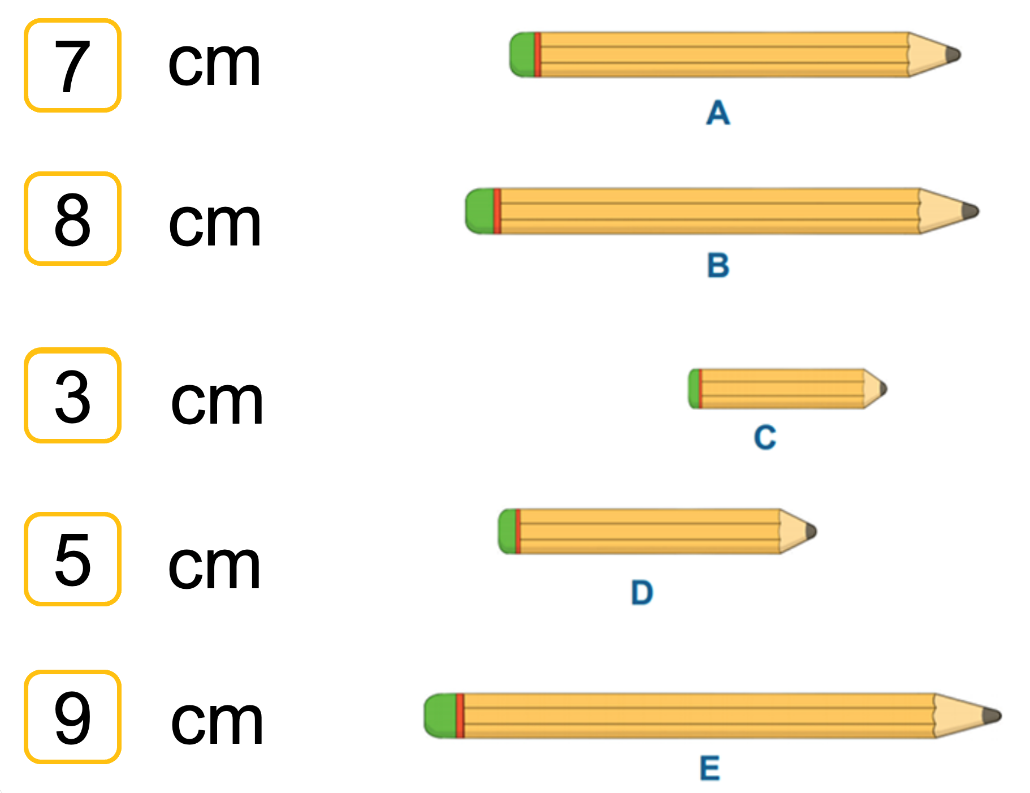 b) Trong các bút chì ở trên:
Bút chì nào dài nhất?
Bút chì nào ngắn nhất?
Bút E dài nhất.
Bút C ngắn nhất.